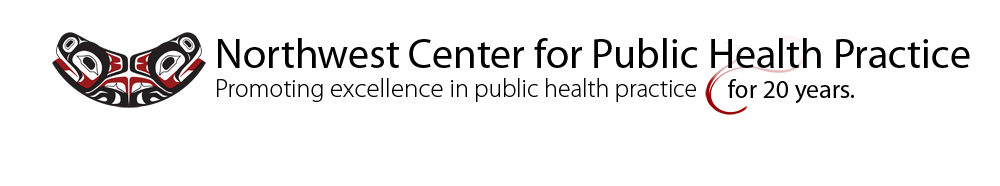 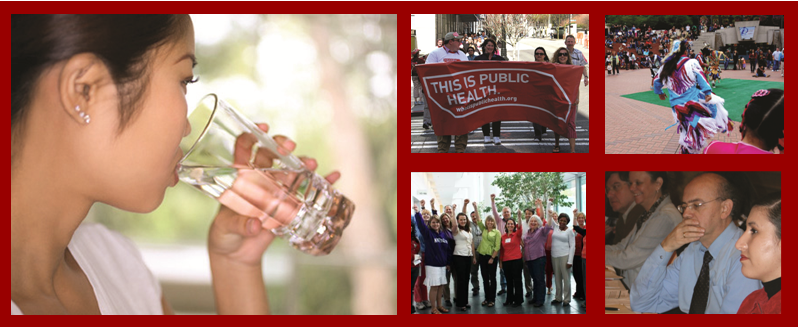 Public Health and Traditional “Emergency Responders”: A Cross-Cultural Communication
Susan Allan, MD, JD, MPH
Director, Associate Professor
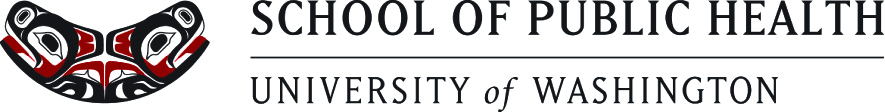 NWCPHP Region
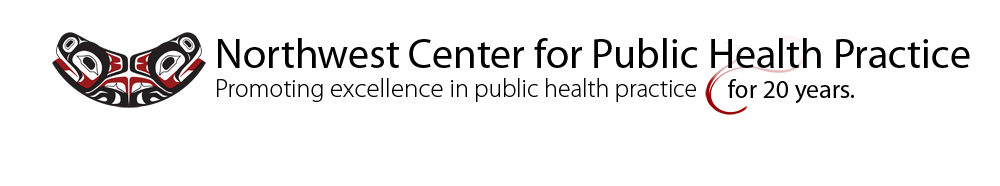 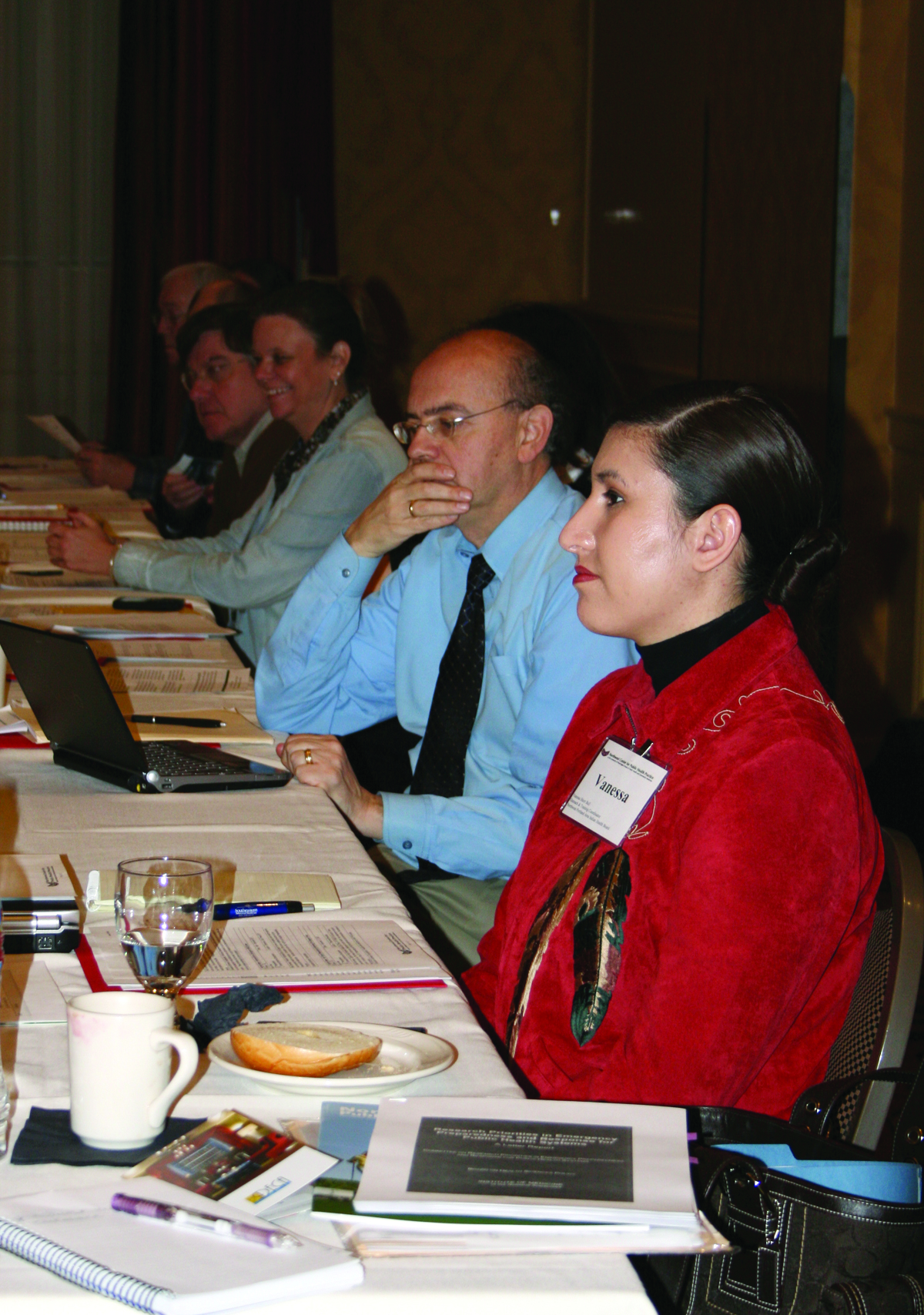 Mission:
The Northwest Center for Public Health Practice (NWCPHP) promotes excellence in public health practice by linking academia and the practice community.
Regional Network Steering Committee
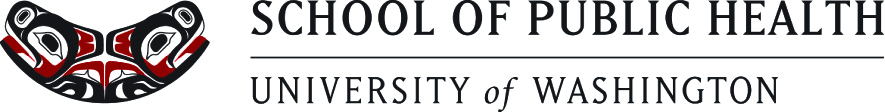 NWCPHP Region
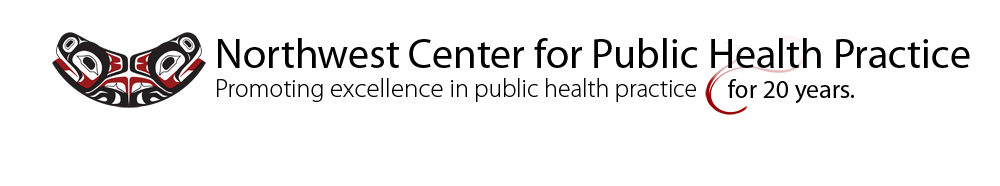 Training, research and evaluation for state, local, and tribal public health in Alaska, Idaho, Montana, Oregon, Washington, and Wyoming.
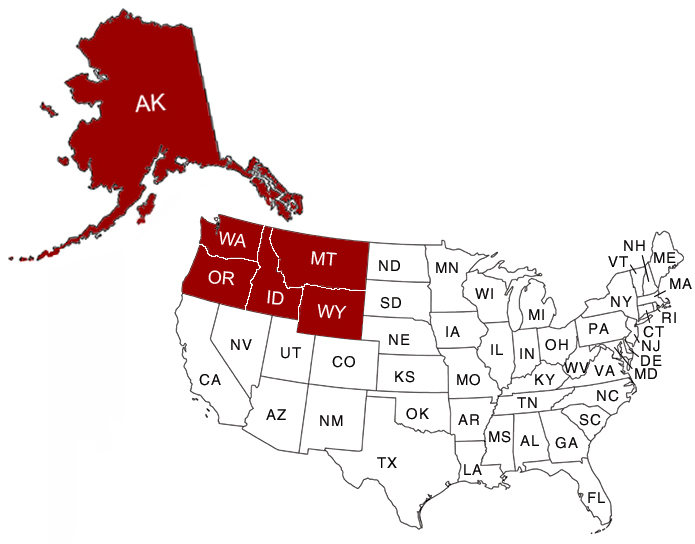 www.nwcphp.org
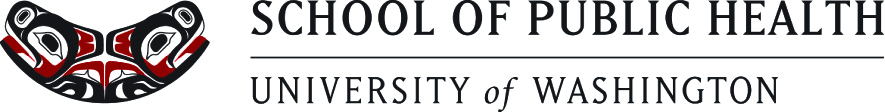 [Speaker Notes: As part of the University of Washington School  of Public Health, the NWCPHP provides training, research and evaluation for state, local, and tribal public health in six Pacific Northwest states (Alaska, Idaho, Montana, Oregon, Washington, and Wyoming).]
NWCPHP Region
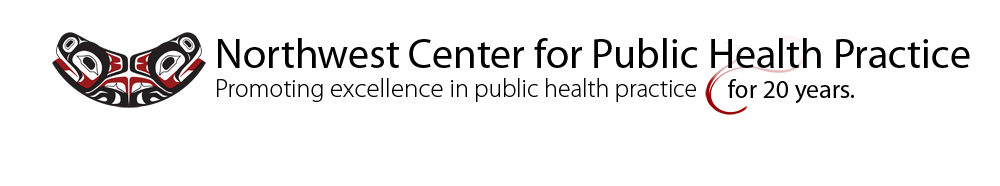 Training
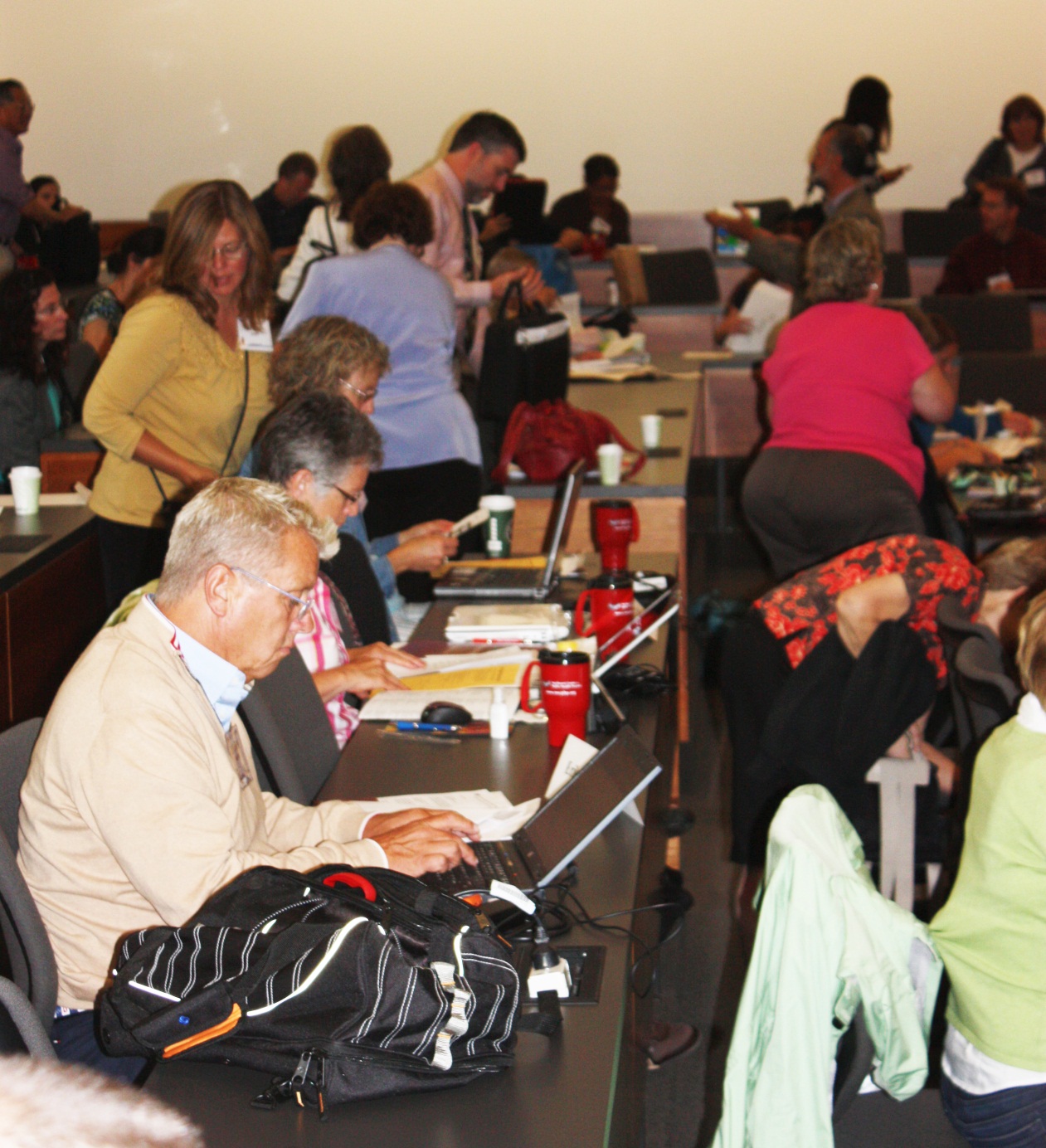 Online courses
In-person trainings
Exercises
Monthly Webinars
Leadership Institute
Summer Institute
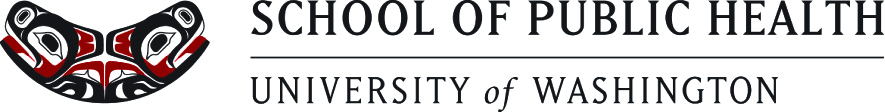 Practice-Based ResearchDeveloping evidence for public health practices.
Preparedness & Emergency Response Communications
Climate Change
Limited English Proficiency populations
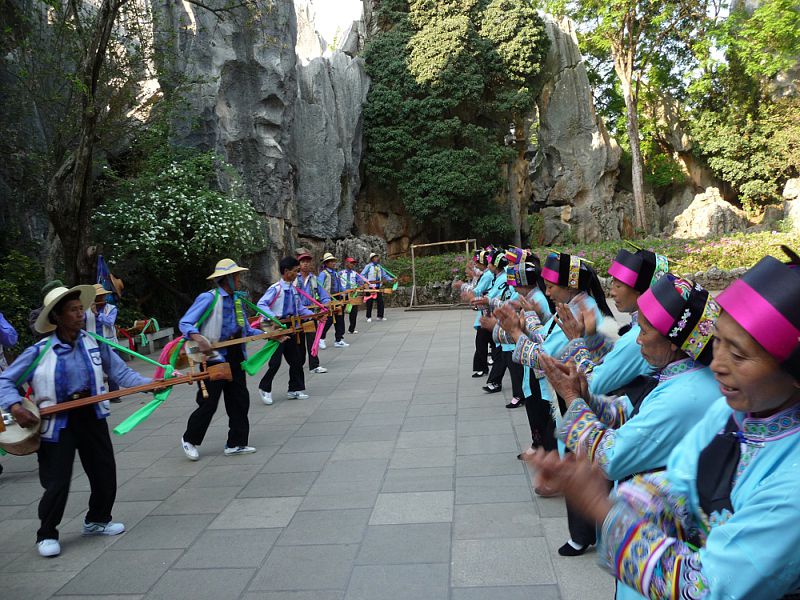 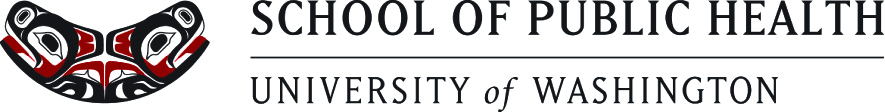 NWCPHP Region
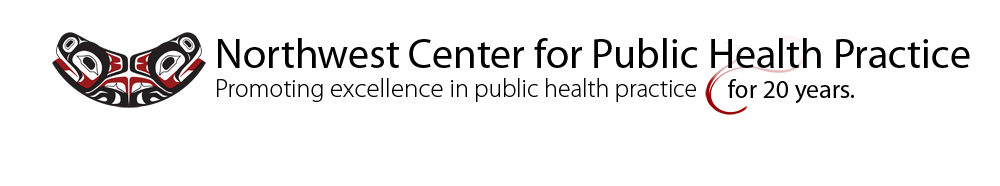 Evaluation
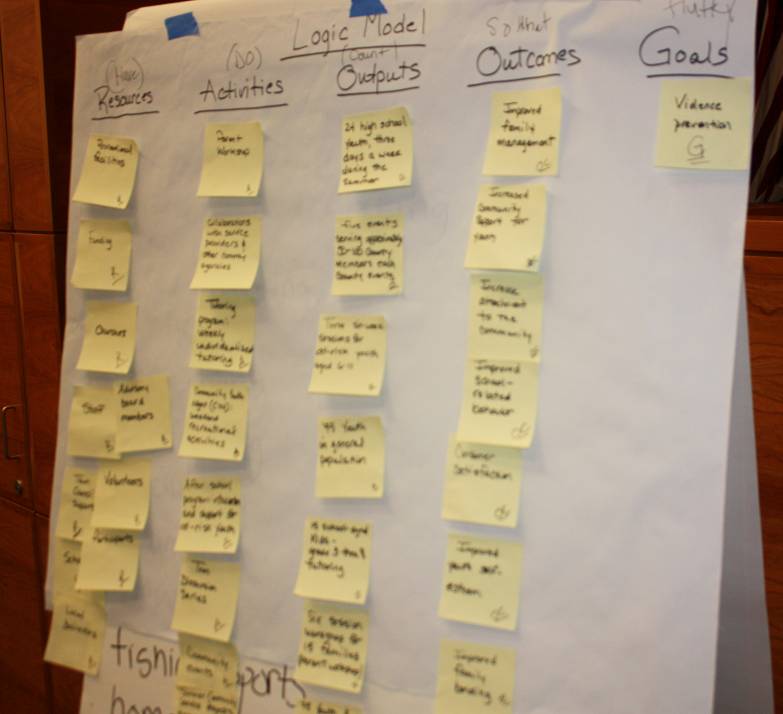 Public Health Programs
Public Health Training Needs Assessments
Public Health Trainings
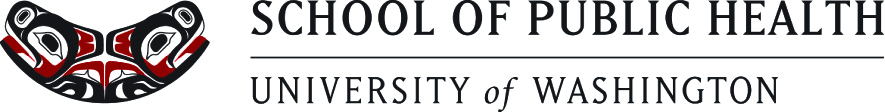 “Cross Cultural Communication”
Nothing new for you!

My education – the hard way

Differences:
How we look
How we think
How we talk

Hints and reminders
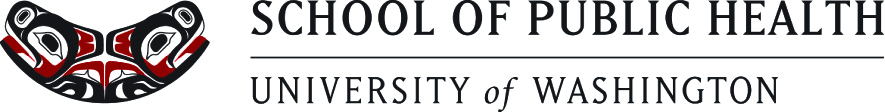 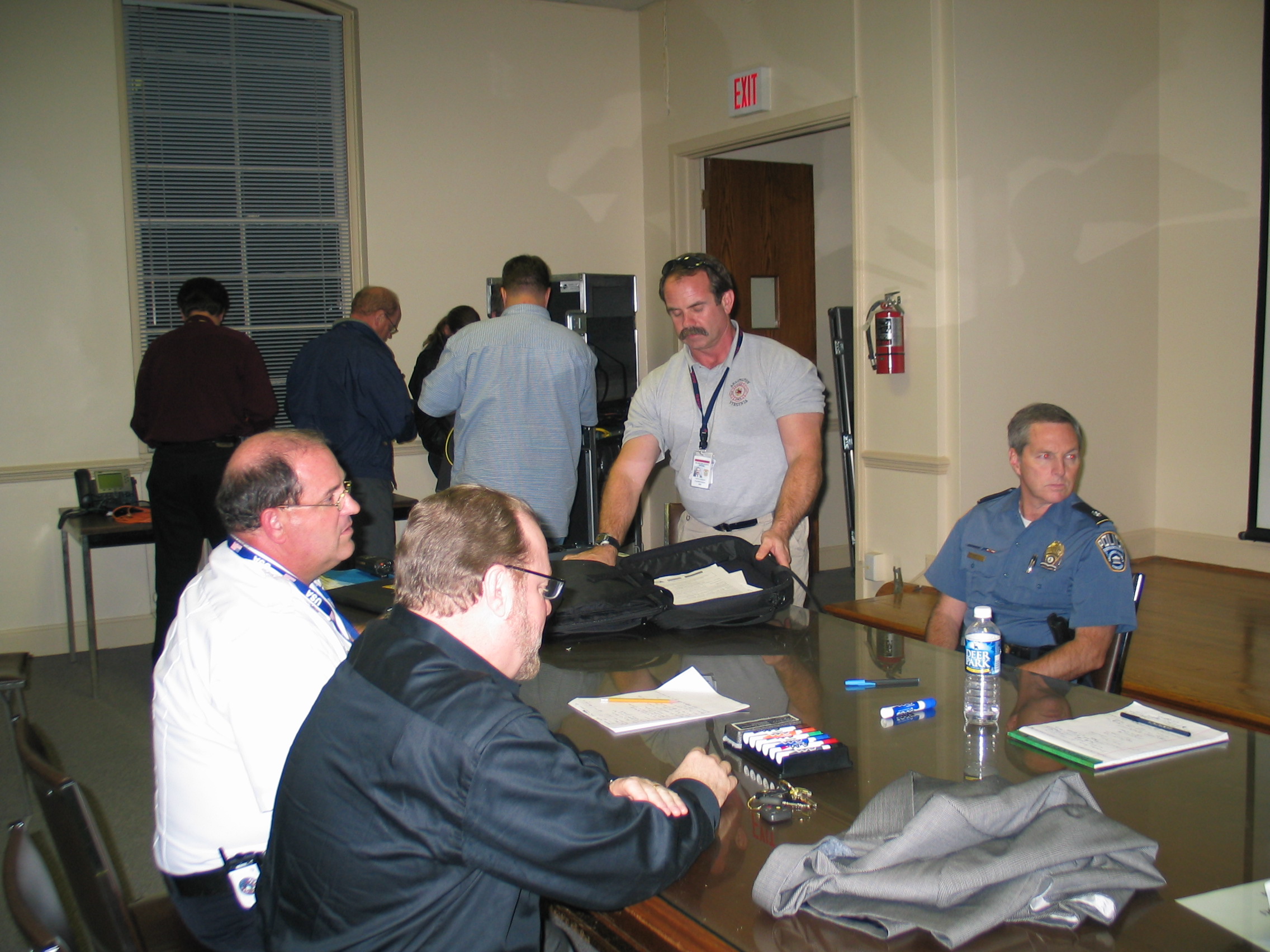 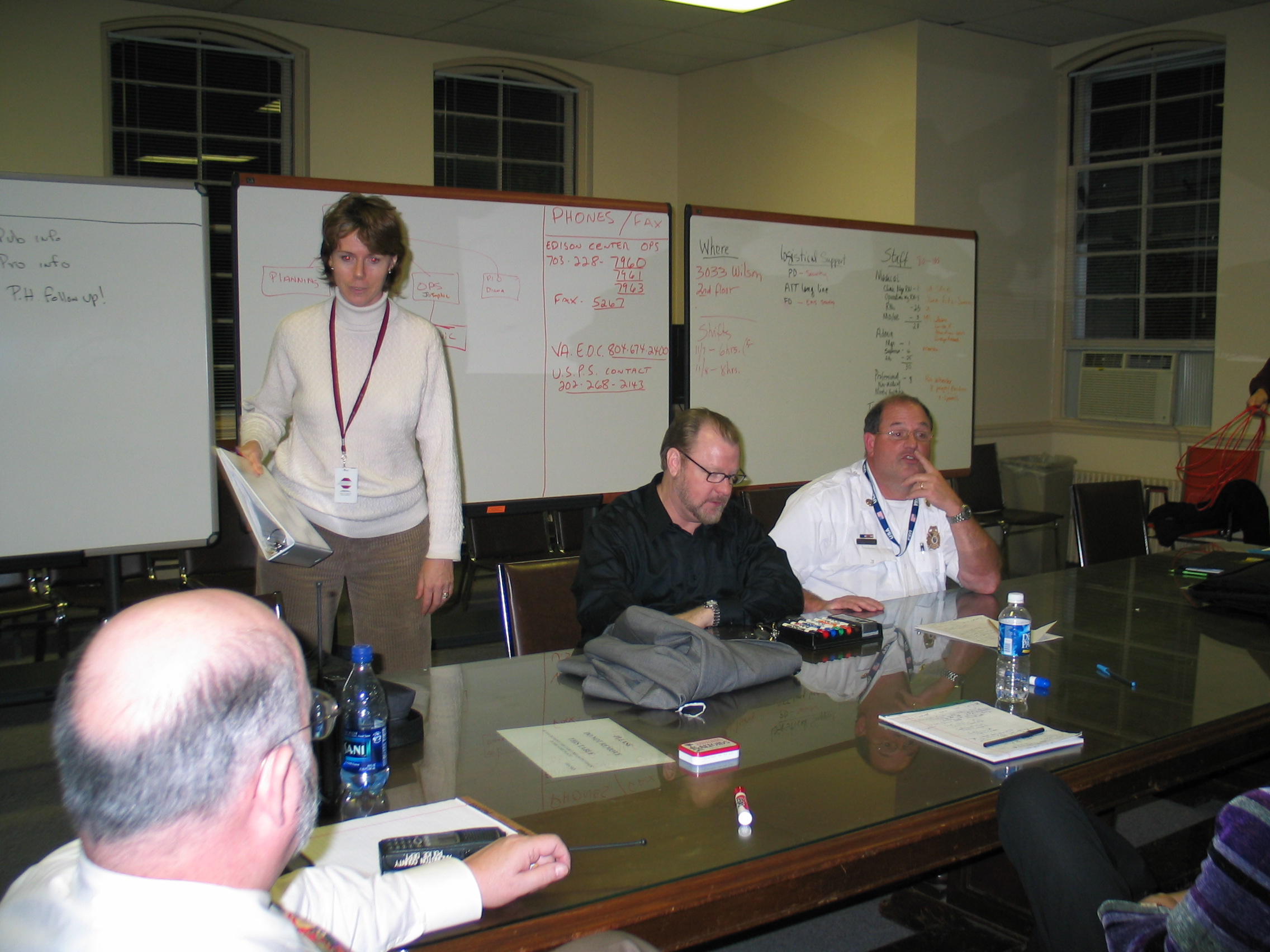 Arlington, VirginiaSeptember 11,2001
October 2001 – Anthrax Letters
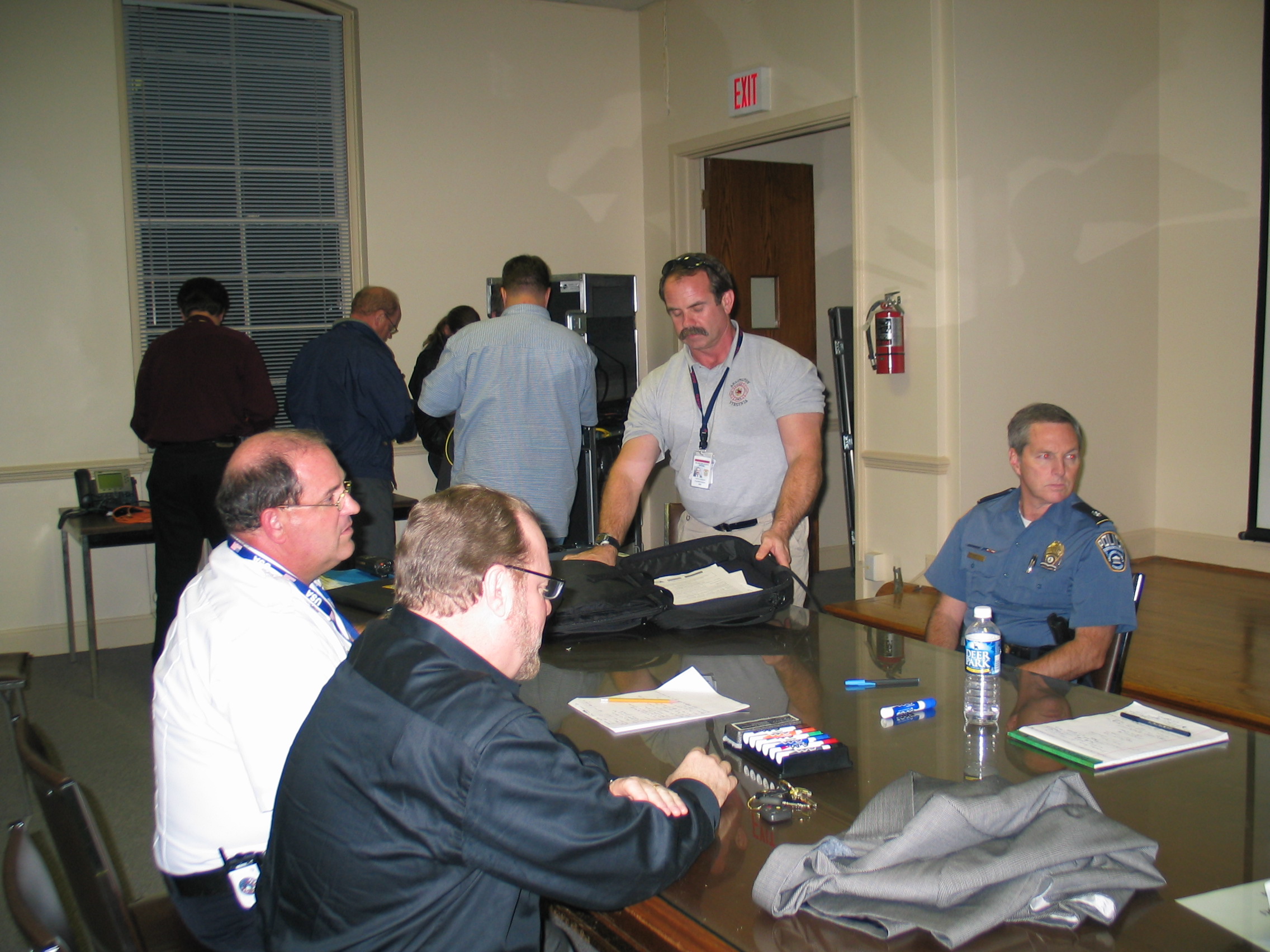 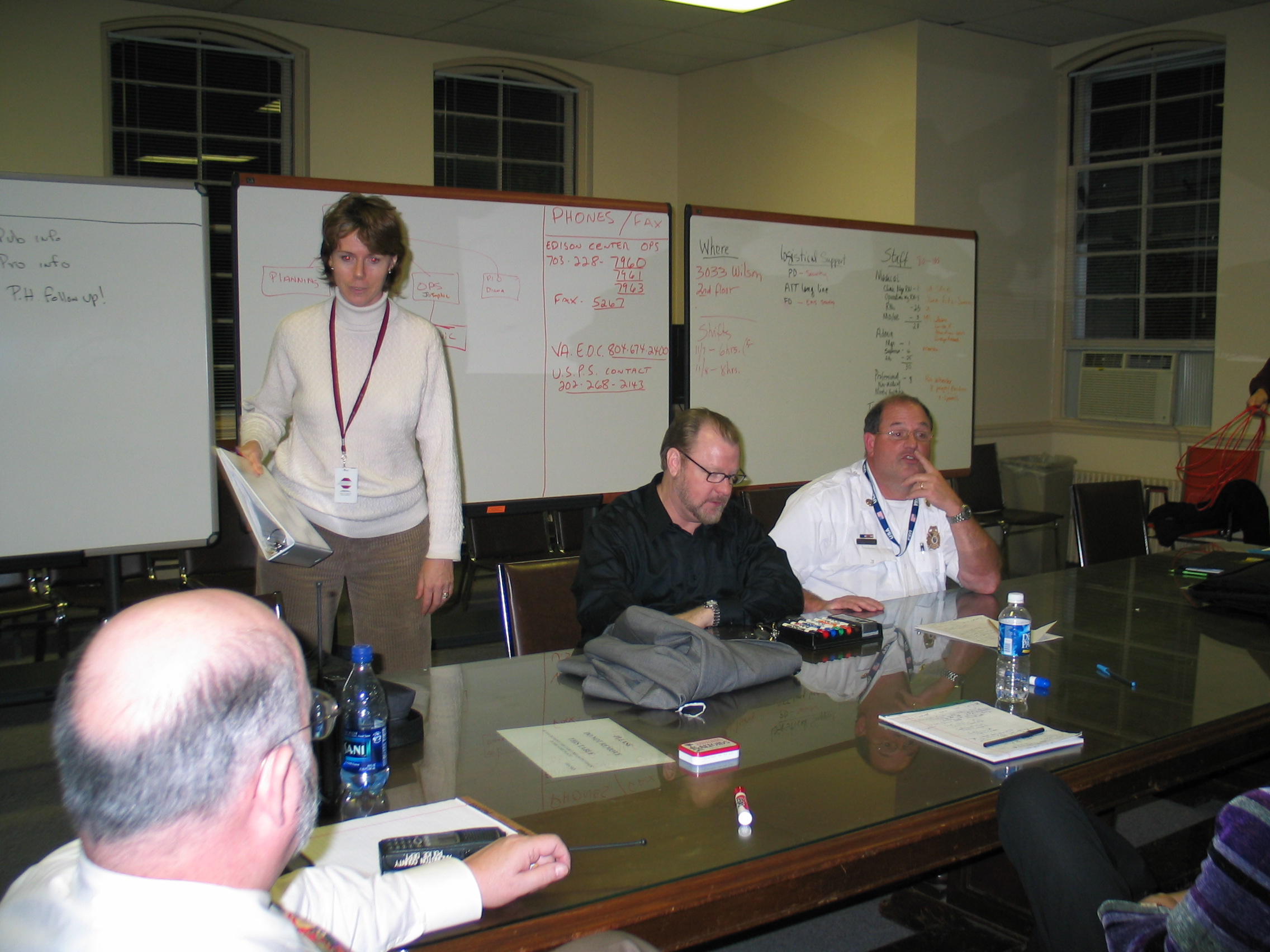 Difference:           How we look
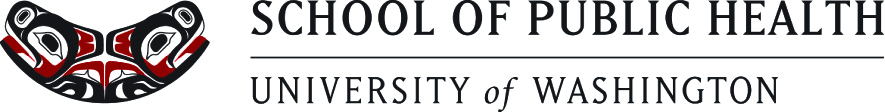 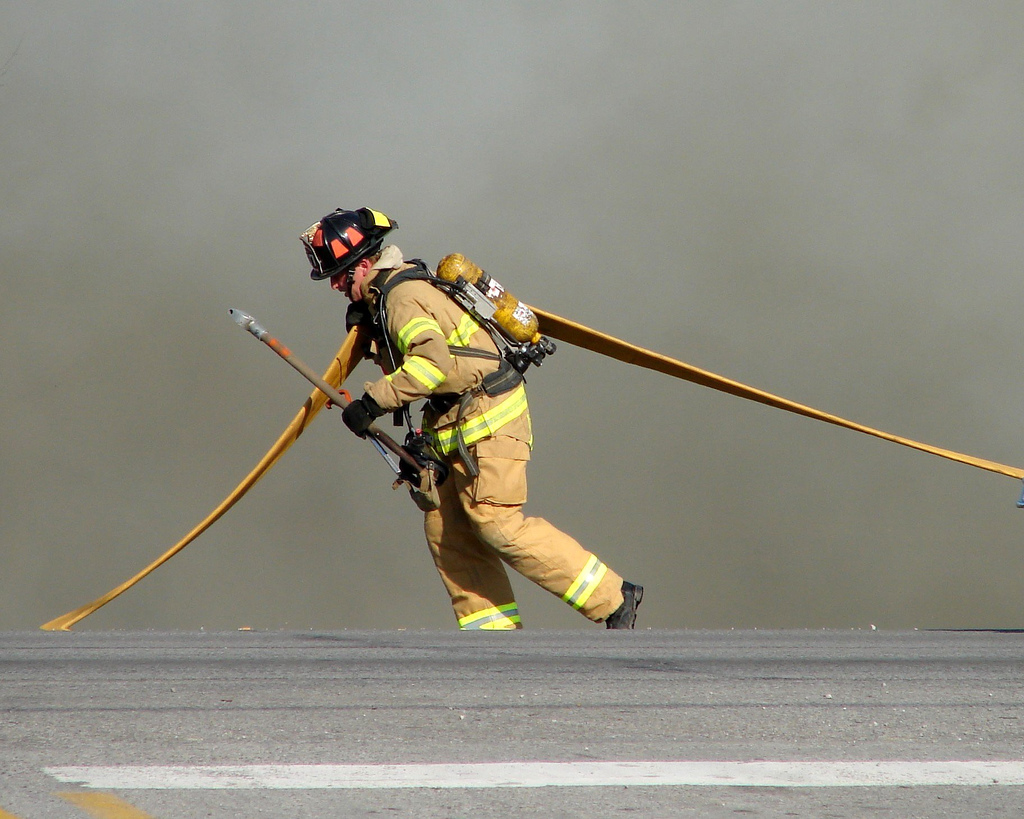 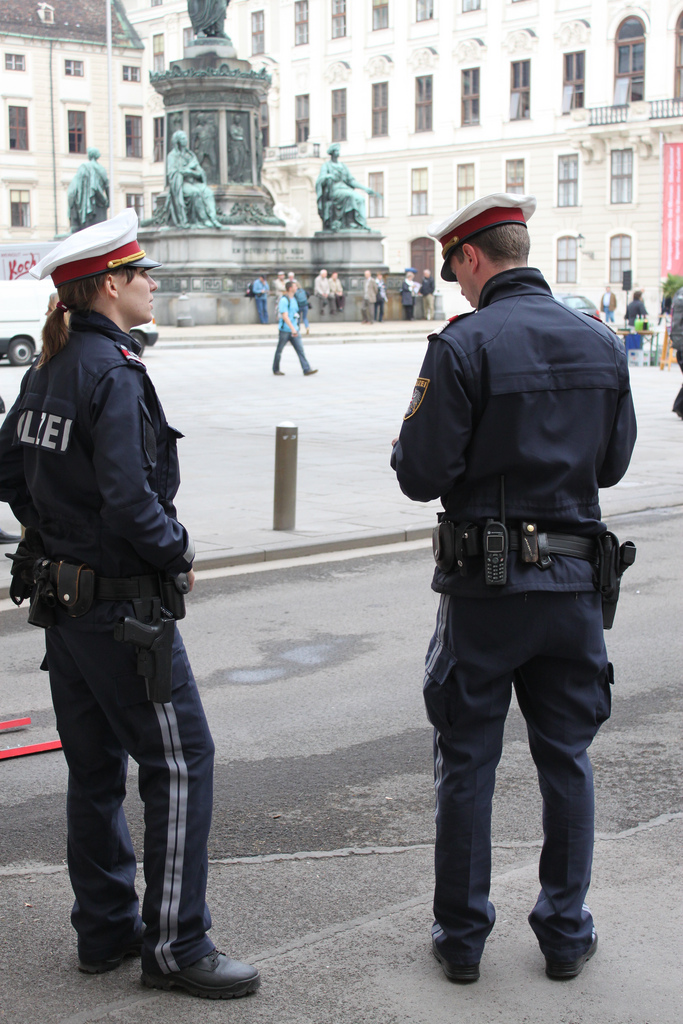 Difference:           How we think
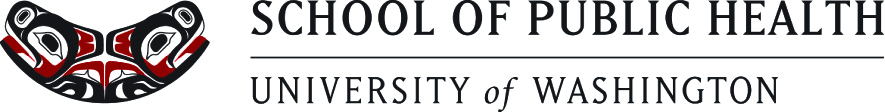 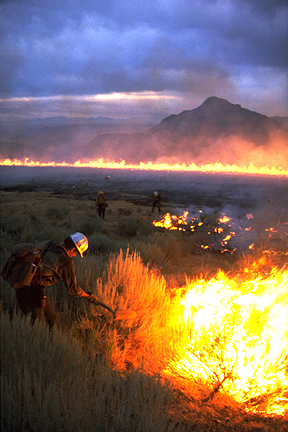 Wildfires
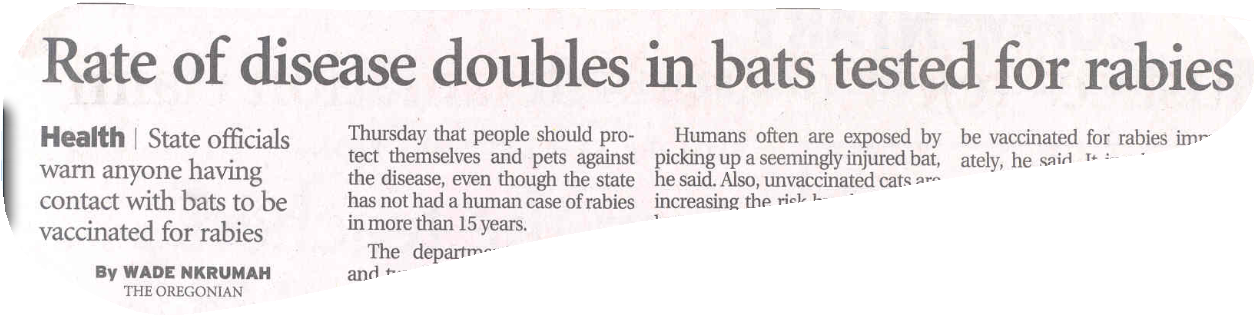 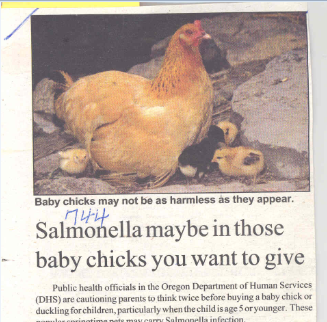 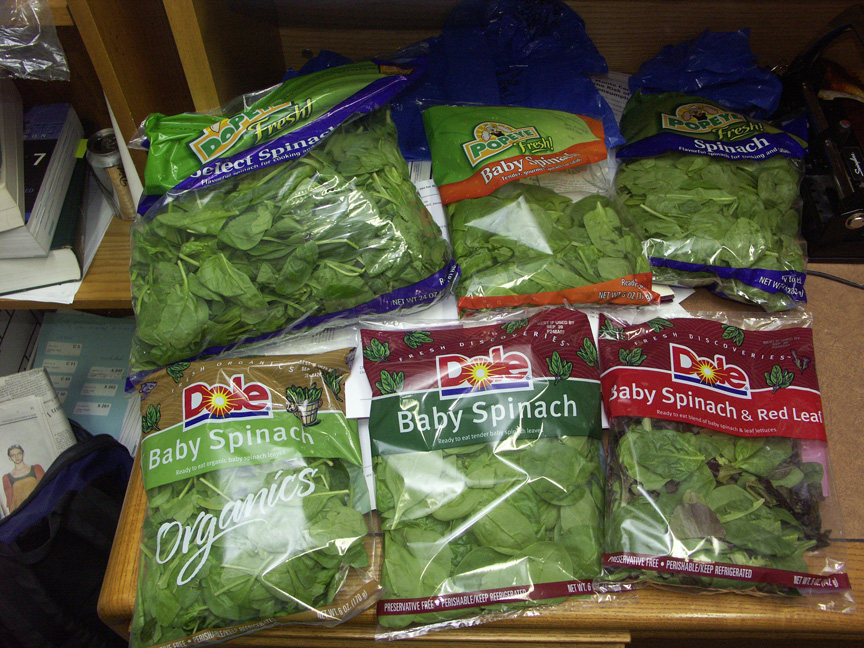 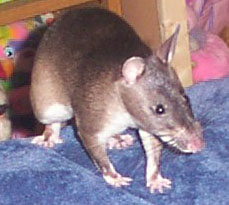 Meningitis Incident
“Why don’t you just treat everybody?”

“I’ll go to the lab and ask them to speed up the results”
Bio test vs chem
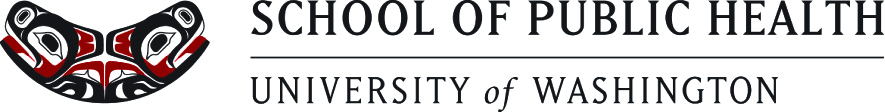 Tricky Concepts
Timeframes

Location of the emergency

Authority
ICS

Everyday protocols vs emergency protocols
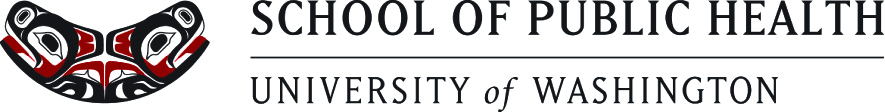 Difference:           How we Talk
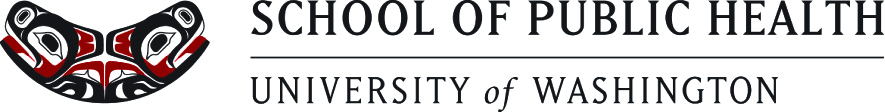 Tricky Terms
Alphabet soup
Specialized jargon

Words that don’t seem like jargon
“Case”
“Aerosol”
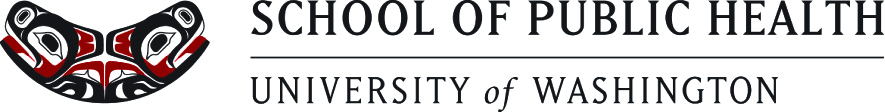 Tips for Cross Cultural Communicationwww.culturosity.com
Slow Down. 
Separate Questions.
Check Meanings. 
Avoid Slang. 
Maintain Etiquette. 

Assume good will (SMA)
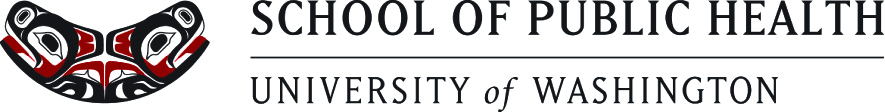 Advice following the massive SARS event in Toronto (2003)

	“Take every opportunity to correct 	misinformation.”

	Frank Ryder, Chief Superintendent, 
	Ontario Provincial Police
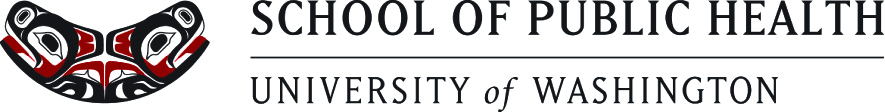 Links
Home page www.nwcphp.org

20th Anniversary – Timeline www.nwcphp.org/20th/index_html

Training www.nwcphp.org/training
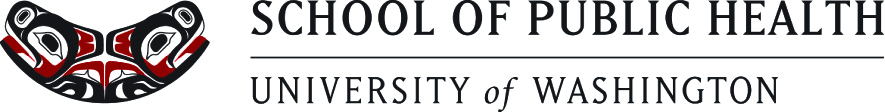